Metabolic engineering
20132655
강진희
Contents
1. Metabolic engineering

2. Krebs Cycle

3. Citrate

4. Summary
What is the Metabolic engineering
Regulation of metabolic pathway
    -> 세포의 활성을 증진시키는데 재조합 핵산기술을 이용하는 것
    -> 변화 혹은 새로운 물질대사 경로를 만드는 기술. 

The natural yield is slow or the condition of production is not suitable 
   for industrial scale production

To improve the production, 
   -> Genetic changes, environmental controls

How?
   -> Metabolic engineering

Main target
   -> Metabolic pathway (Flux, Enzymes etc.)
   -> Genes (RNAi, Manipulation etc.)
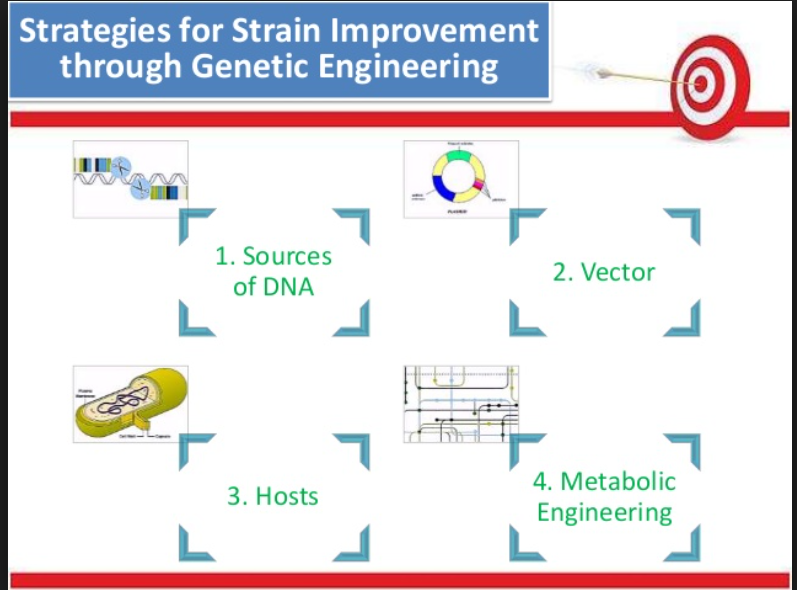 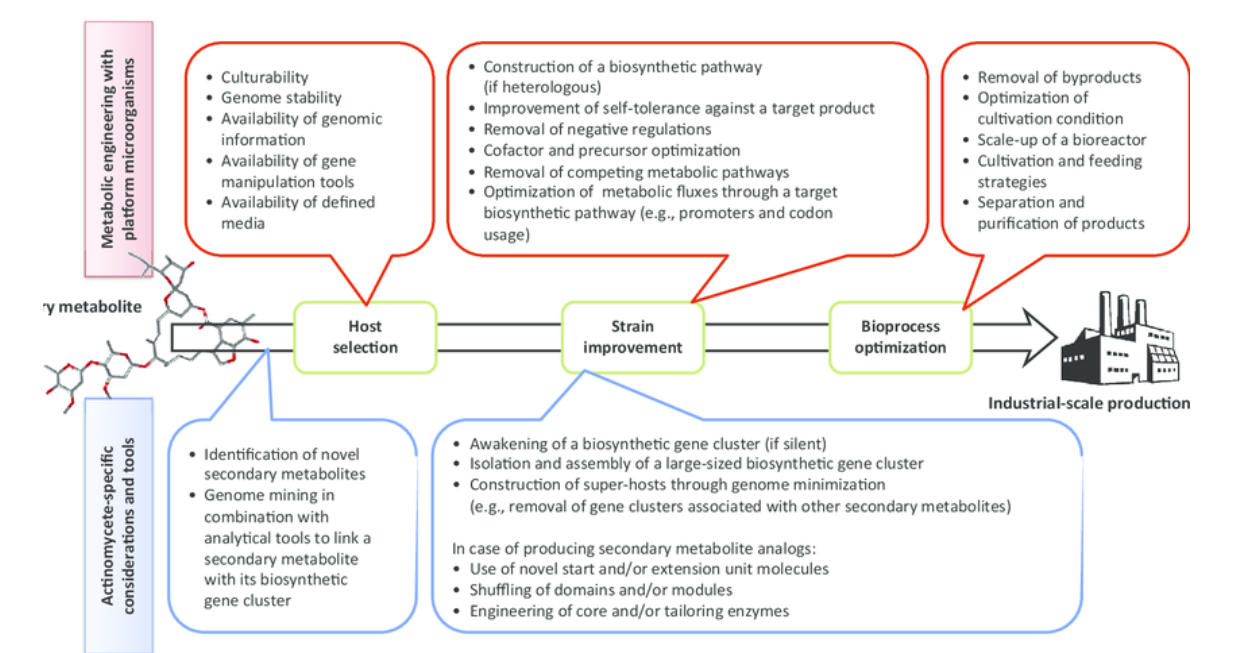 What is the KREBS Cycle?
Krebs cycle, Citric acid cycle(CAC), Tricarboxylic acid(TCA) cycle
  - a series of enzyme-catalyzed chemical reactions to generate energy
    and release CO2 by utilization of acetyl CoA 

The central metabolic pathway and final common oxidative pathway for carbohydrates, fats, amino acids
Amphibolic pathway
  - both catabolic and anabolic processes
  - 해당과정, 오탄당 경로, CAC cycle
In eukaryotic cells, the cycle occurs in the matrix of the mitochondrion
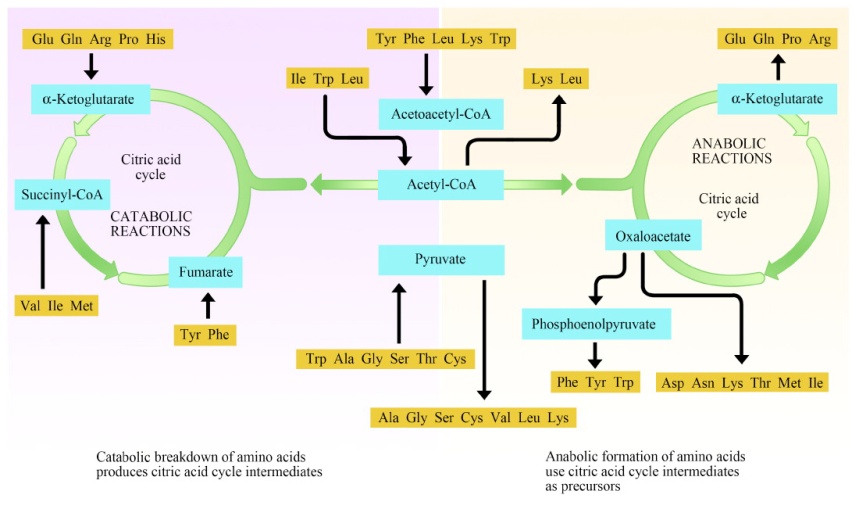 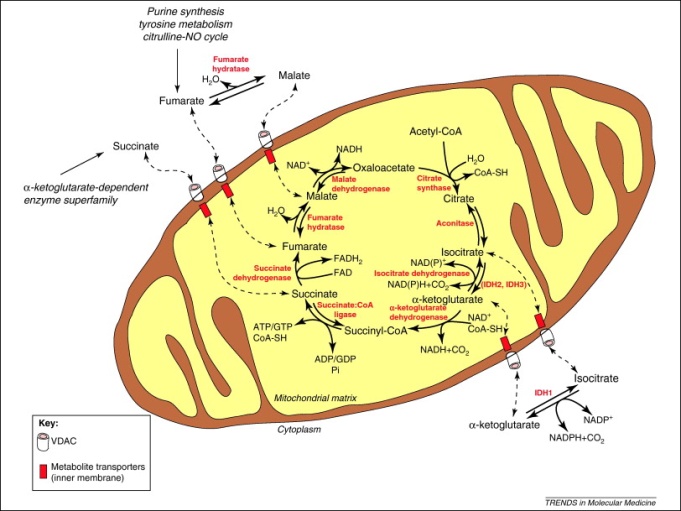 유기산 생성 in CAC
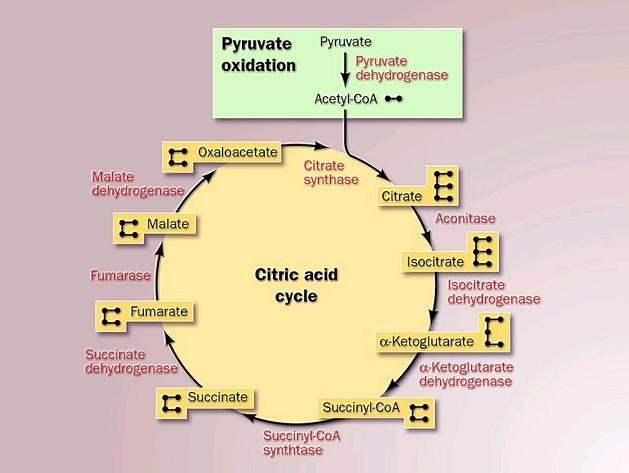 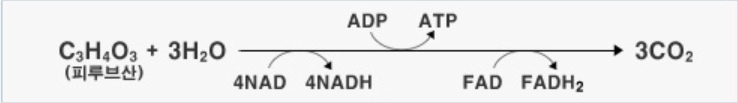 Regulation of CAC
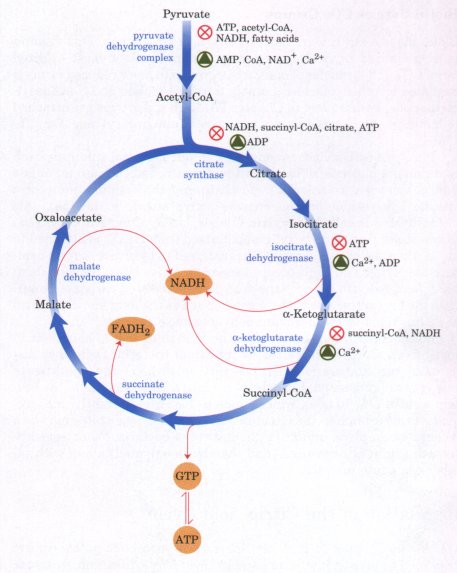 Pathway controlled by
 - Allosteric modulators
 - Covalent modification of enzymes
 - Supply of acetyl CoA, PDH
Inhibited by
  - ATP, NADH, Citrate
   -> competitive inhibitor of oxaloacetate
Fumarate
Succinate
What is the citrate?
Tricarboxylic acid, 시트르산염, 구연산염
Food, Fruit
 - Lemonade, Orange, Carrot juice
  -> inhibit both a build up of uric acid and also stop calcium salts from forming

Efficacy - Inhibitor to stone formation
           - hepatic metabolism (Inhibit clotting)
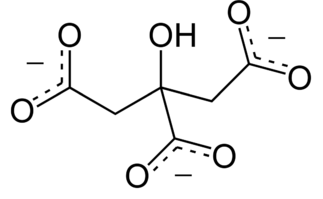 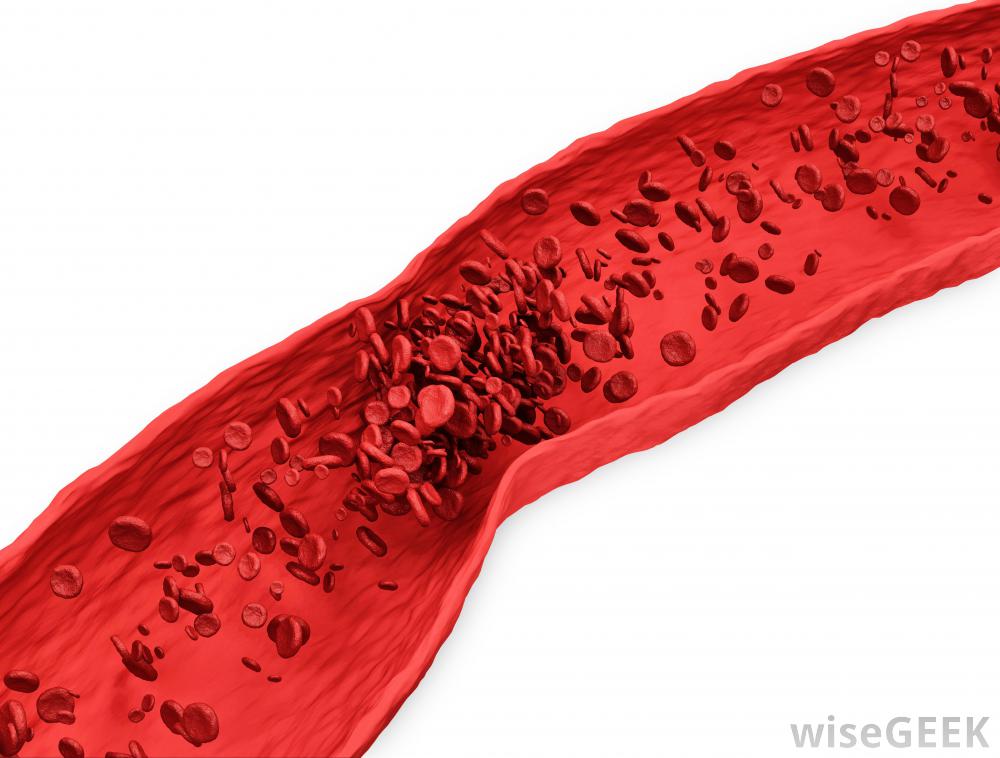 Citrate Mechanism
Temperature
 - 30'C
 - higher temperatures
    -> rapid process
    -> consuming large amounts of sugar 
        thus lowering the yield of citrate

 - lower temperatures
    -> higher yields of citrate are possible 
    -> by prolonging the fermentation process
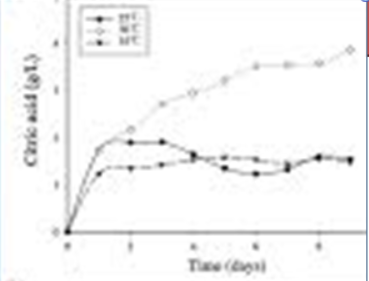 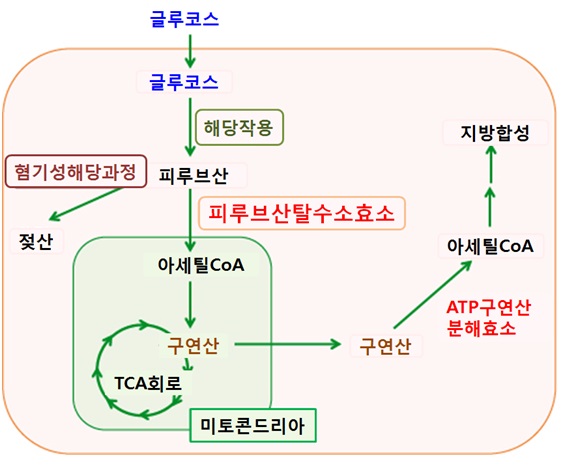 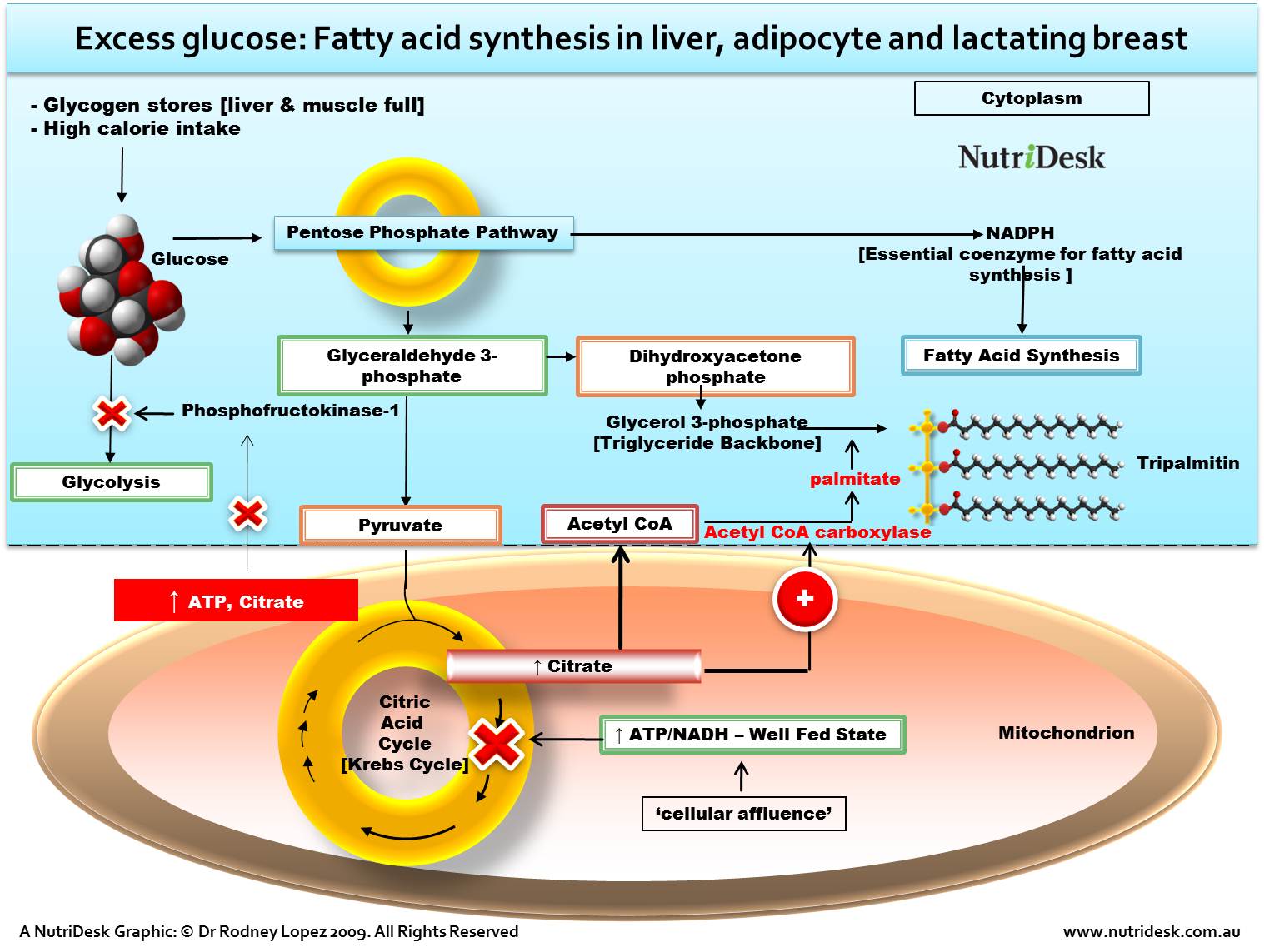 PFK
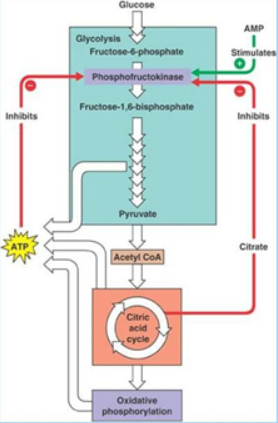 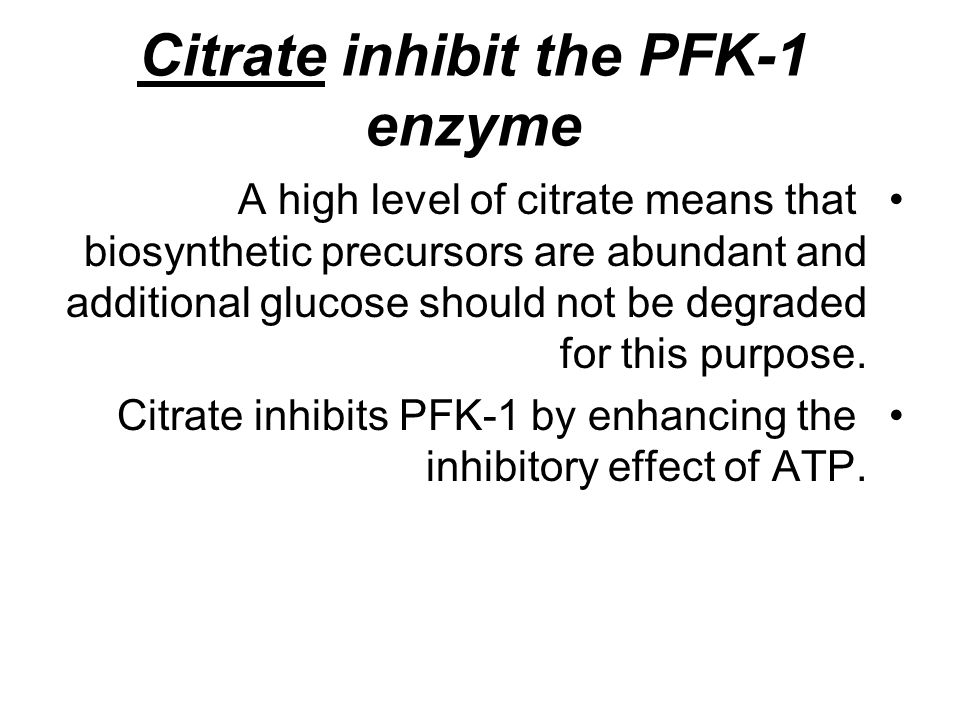 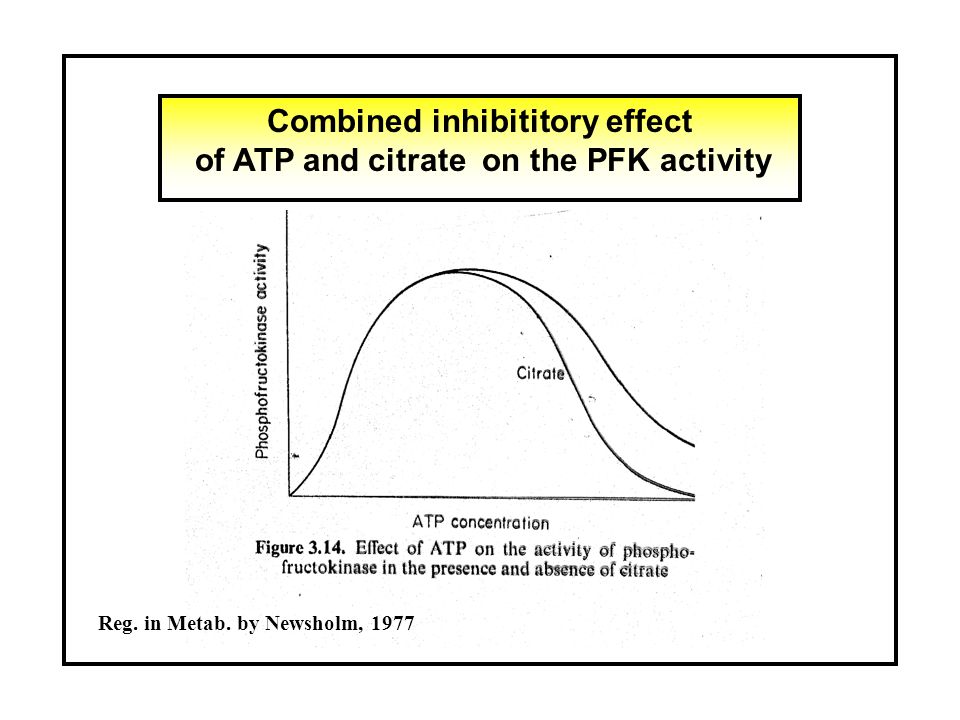 PFK
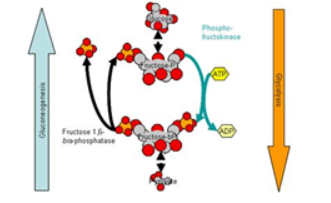 High [ATP] -> Inhibit PFK
High [ADP] -> stimulate PFK
High [AMP] -> stimulate PFK
High [citrate] -> Inhibit PFK
ATP, citrate - allosteric negative regulators
ADP, AMP - allosteric positive regulators
Summary
Metabolic engineerng approaches
 - pathway flux (PFK)
 - enzyme 

Regulation
 - CAC : ATP, ADP, Acetyl-CoA, NADH

Citrate
 - 지방산 생합성, Clotting 억제,
끝